Chµo mõng 
c¸c thÇy c« gi¸o
vÒ dù giê
TiÕt tËp ®äc
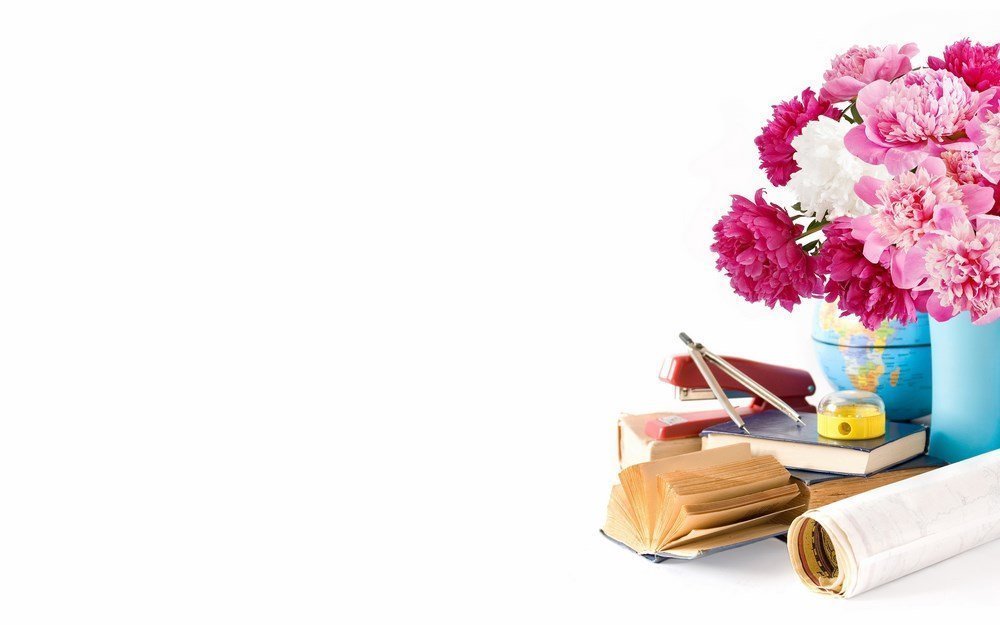 Bµi

C©u hái cña sãi
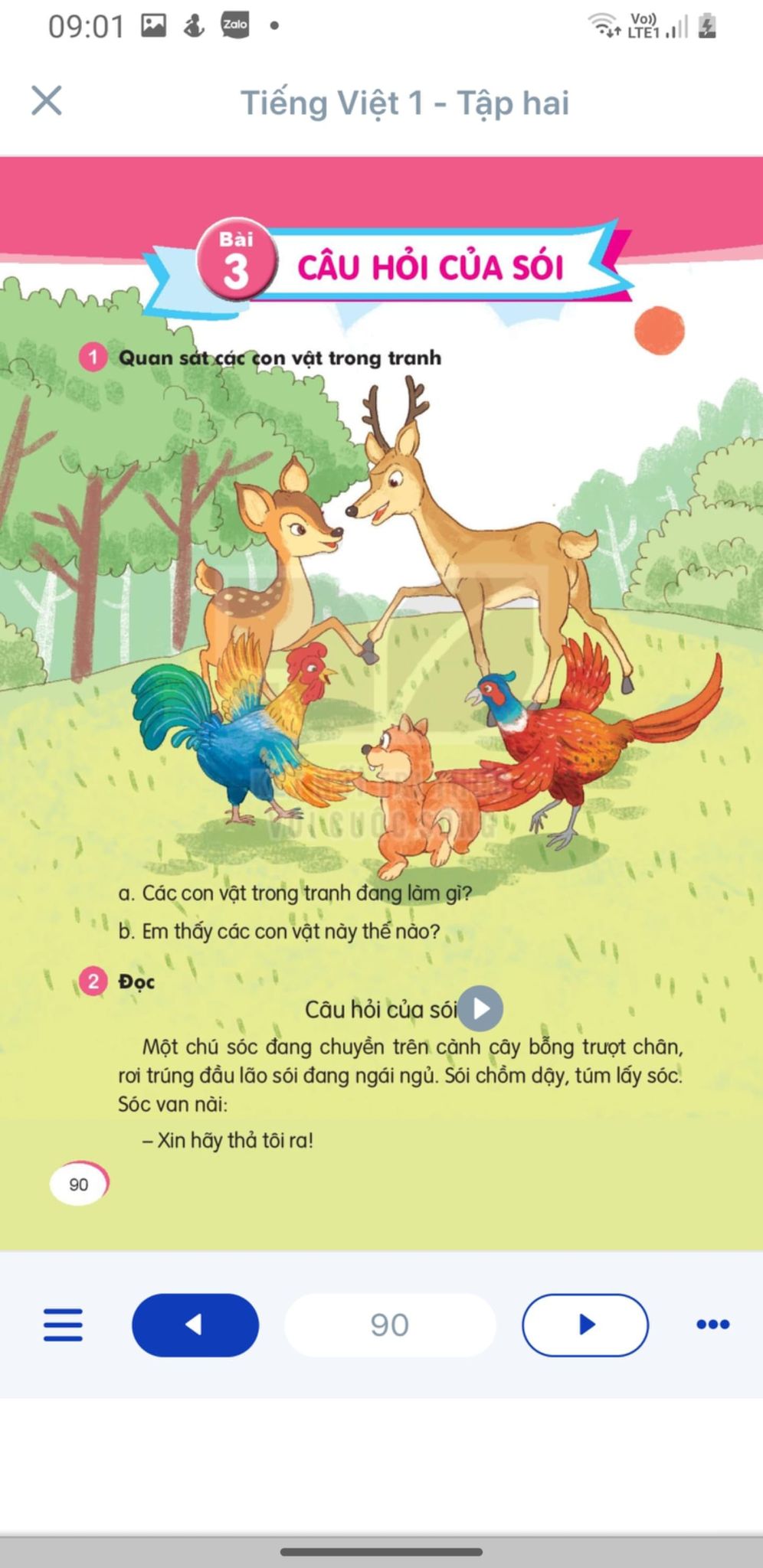 C©u hái cña sãi
Mét chó sãc ®ang chuyÒn trªn cµnh c©y bçng trưît ch©n, rơi tróng ®Çu l·o sãi ®ang ng¸i ngñ. Sãi chåm dËy, tóm lÊy sãc
Sãc van nµi.
- Xin h·y th¶ t«i ra!
Sãi nãi:
- §u­îc, ta sÏ th¶, nh­ưng ng­u¬i h·y nãi chota biÕt:
V× sao bän sãc c¸c ng­u¬i cứ nh¶y nhãt vui ®ïa suèt  ngµy, cßn ta lóc nµo còng thÊy buån bực?
Sãc b¶o:
- Th¶ t«i ra, råi t«i sÏ nãi.
Sãi th¶ sãc ra.
Sãc nh¶y tãt lªn  cây cao, råi ®¸p väng xuèng:
- Mçi khi nh×n thÊy anh, chóng t«I ®Òu bá ch¹y v× anh hay g©y gæ.  Anh hay buån bực v× anh kh«ng cã b¹n bÌ. Cßn chóng t«I lóc nµo còng vui v× chóng t«I cã nhiÒu b¹n tèt.
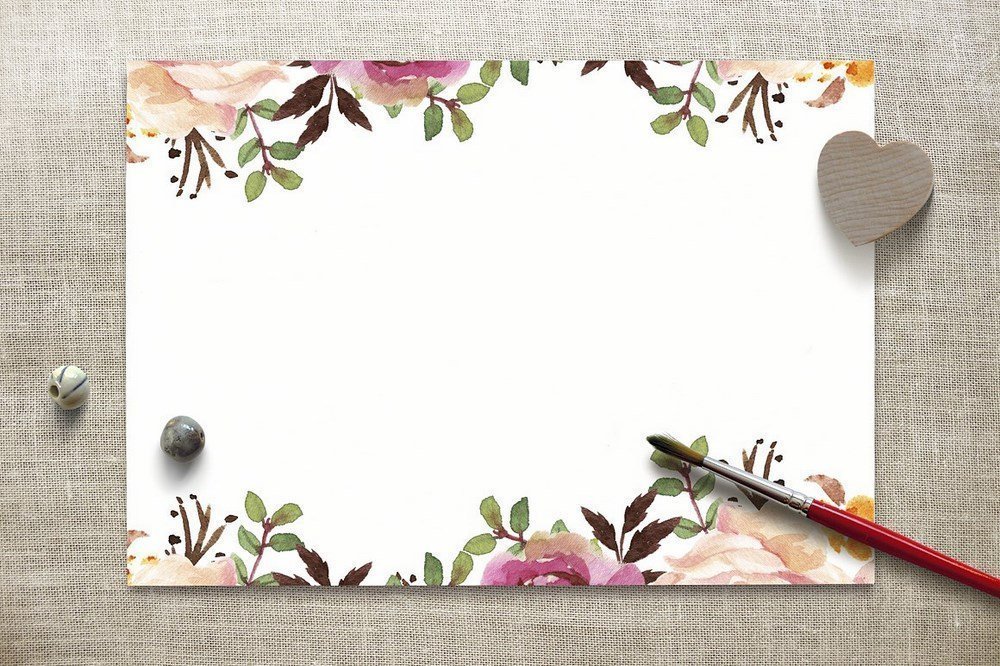 Tr¶ lêi c©u hái
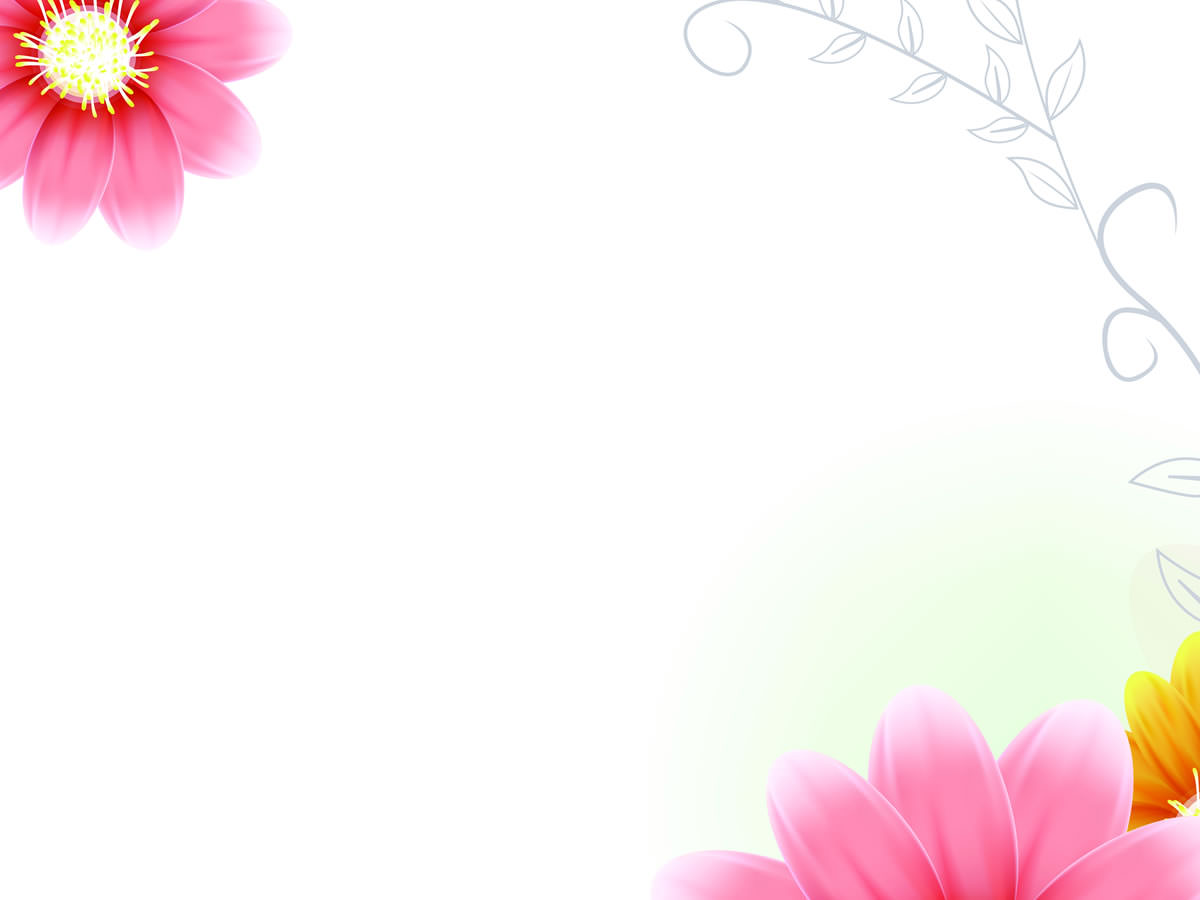 ChuyÖn g× x¶y ra khi sãc ®ang chuyÒn trªn cµnh c©y?
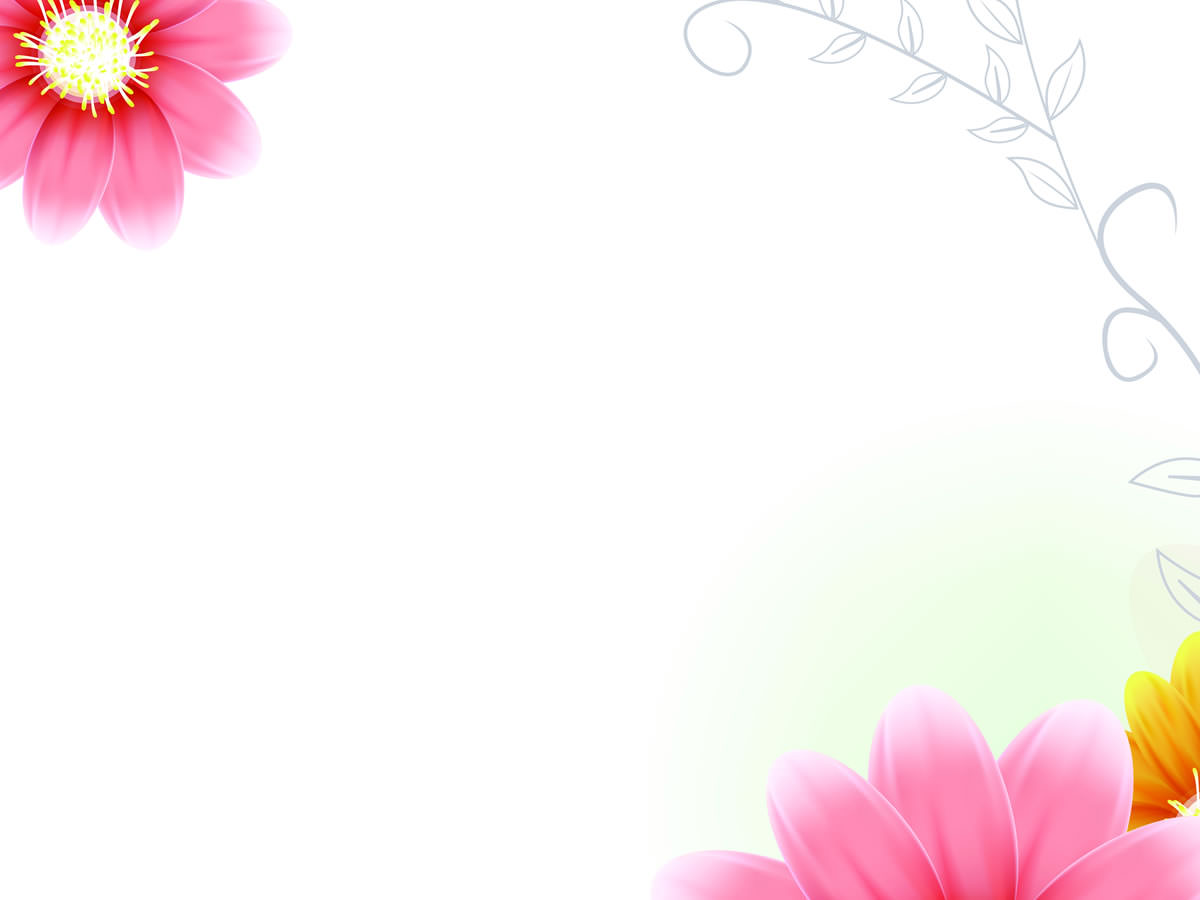 b) Sãi hái sãc ®iÒu g× ?
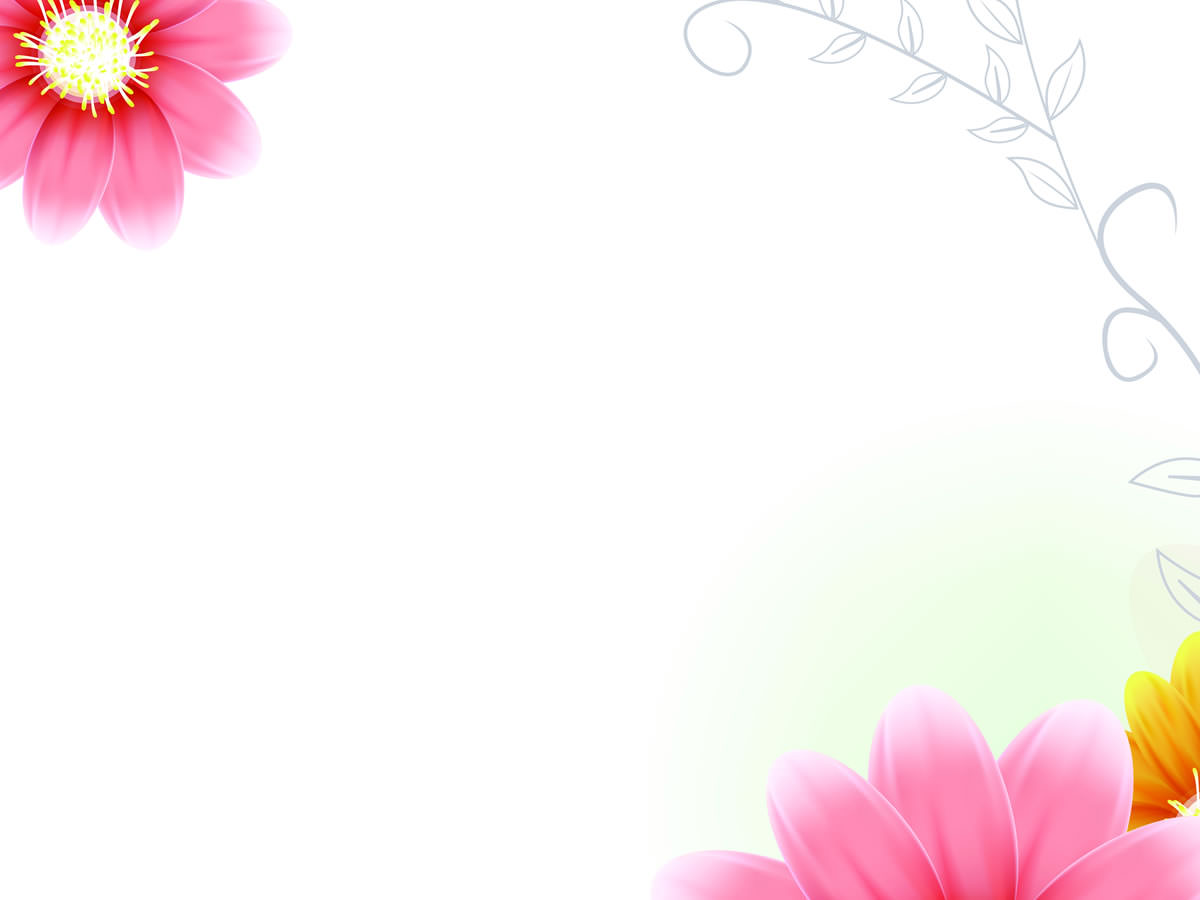 c) V× sao sãi lóc nµo còng c¶m thÊy buån bùc?
ViÕt vµo vë c©u tr¶ lêi cho c©u hái c ë môc 3

  Sãi lóc nµo còng c¶m thÊy buån  bùc v×(….)
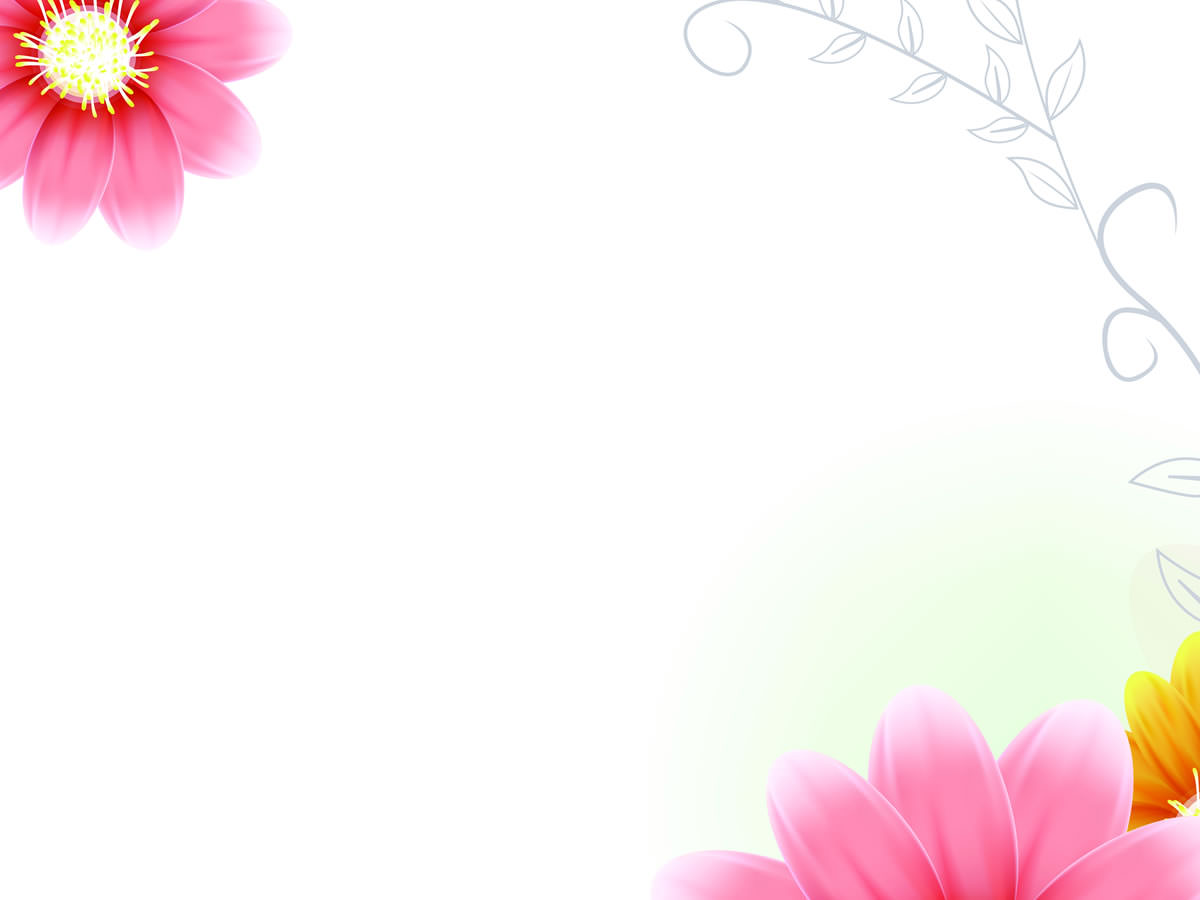 Chän tõ ng÷ ®Ó hoµn thiÖn c©u vµ viÕt c©u vµo vë
nh¶y nhãt             g©y gæ                 h¸t 
          tèt bông               ch¨m chØ
a) MÊy chó chim sÎ ®ang (…) trªn cµnh c©y.
b) Ngư­êi nµo hay (…) th× sÏ kh«ng cã b¹n bÌ.
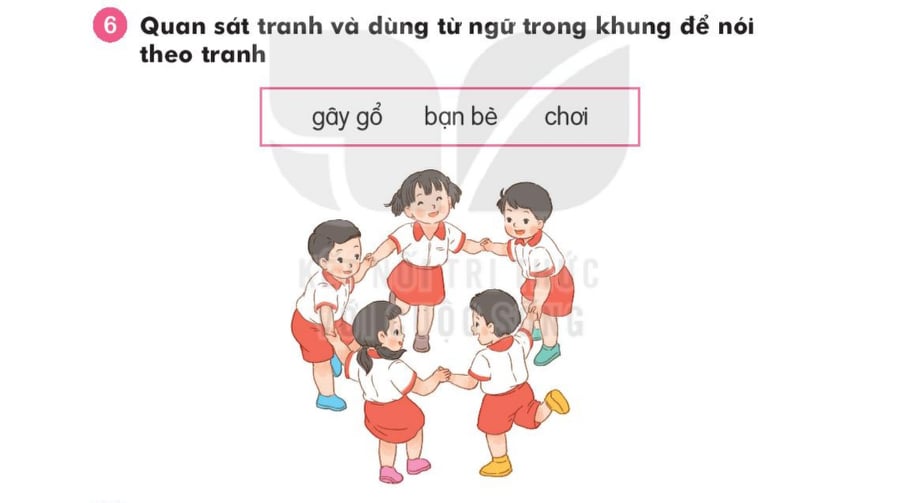 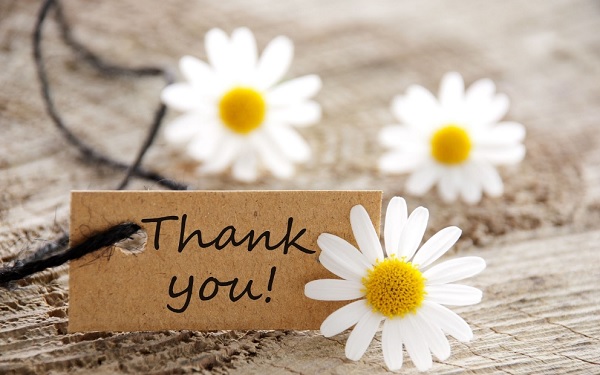